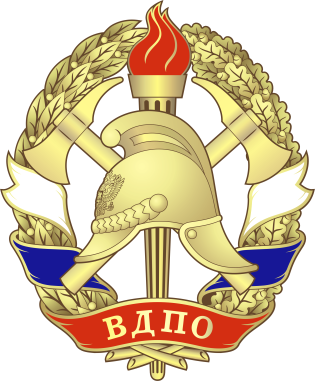 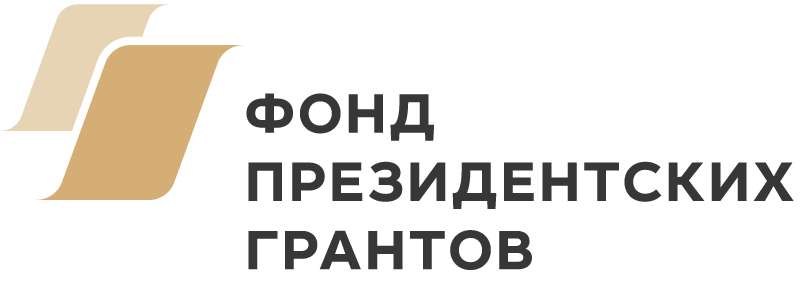 Алтайское краевое отделение Всероссийского Добровольного Пожарного Общества
Социально-значимый проект «Безопасное лето»
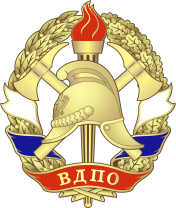 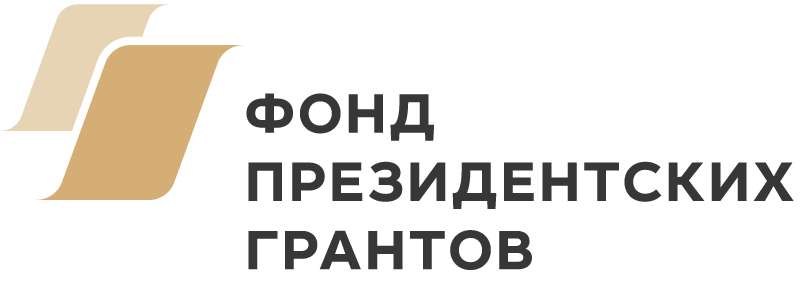 Партнеры проекта
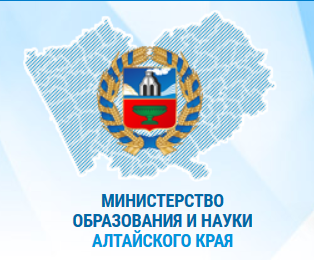 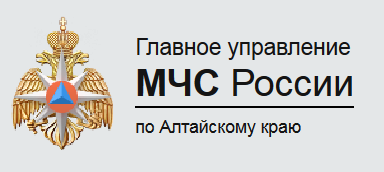 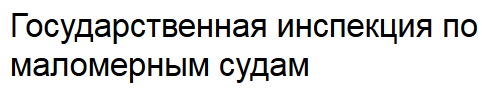 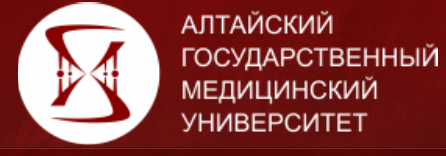 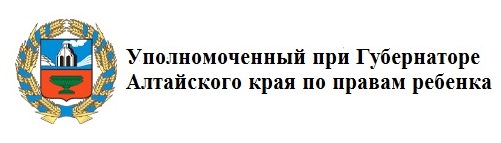 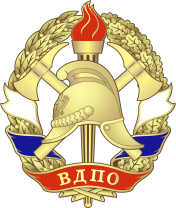 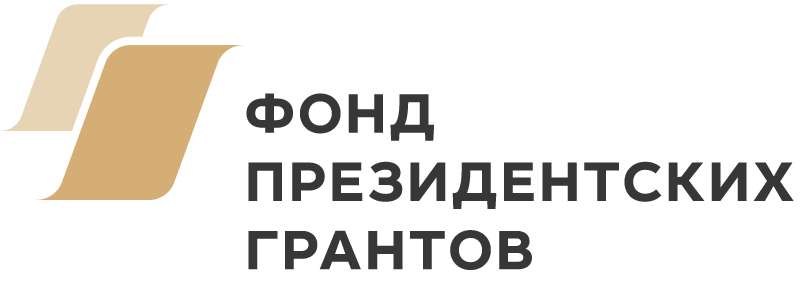 Период реализации
Цель проекта
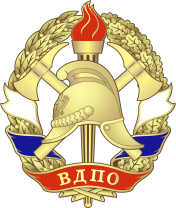 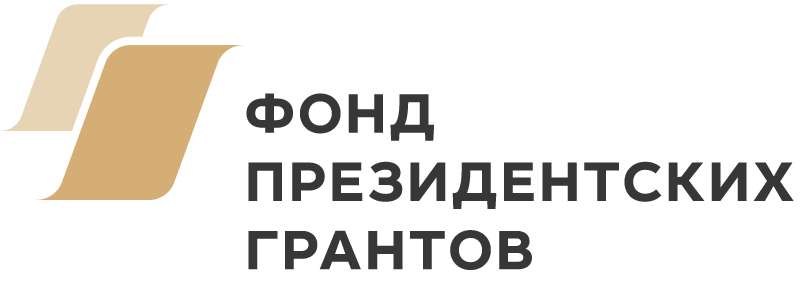 Задачи проекта
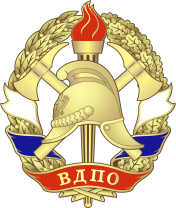 География проекта
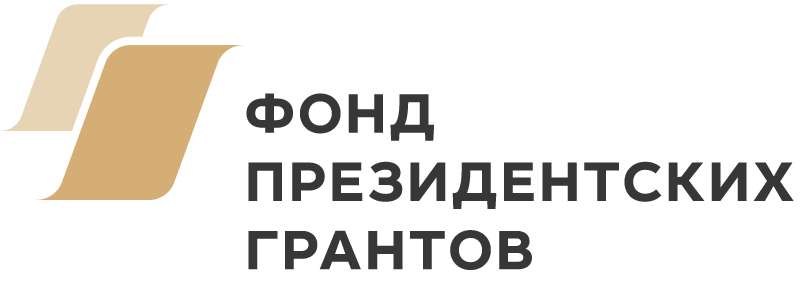 78% детей в летний период утонули на данных территориях